Resúmen del marco conceptual de SCALA para las evaluaciones a nivel de sistemas
Krystal Crumpler,Especialista en Cambio Climático y Recursos Naturales – Programa SCALA, FAO

Samuel Tumwesigye, Especialista en Agricultura y Adaptación al Cambio Climático – Programa SCALA, PNUD
Seminario web interno e intercambio sobre evaluaciones a nivel de sistemas - Parte 2
28 y 29 de junio de 2022
Esquema
Los pueblos indígenas y los grupos desfavorecidos se ven especialmente afectados por la inadaptación, que a menudo los priva de alimentos y medios de subsistencia y refuerza y ​​afianza las desigualdades existentes
Contexto: IPCC AR6
02
Adaptación actual, límites e inadaptación
03.
Sistemas agroalimentarios y emisiones de GEI
01.
Impactos del cambio climático
La mayor parte de la gestión del riesgo climático y la adaptación que se está planificando e implementando actualmente es incremental.
Límites suaves pueden superarse abordando restricciones financieras, de gobernanza, institucionales y políticas
Límites duros han sido alcanzados en algunos ecosistemas y no se pueden revertir
Los sistemas agroalimentarios contribuyen con hasta un tercio de las emisiones globales de GEI.
Los extremos relacionados con el clima han afectado la productividad de todos los sectores agrícolas y pesqueros, con consecuencias negativas para la seguridad alimentaria y los medios de vida
Los impactos son particularmente agudos y severos para las personas que viven en África subsahariana, Asia, lpequeños estados insulares, América Central y del Sur y el Ártico, y pequeños productores de alimentos a nivel mundial
Informe IPCC AR6 – Cambio Climático 2022: Impactos, Adaptación y Vulnerabilidad
Contexto: IPCC AR6
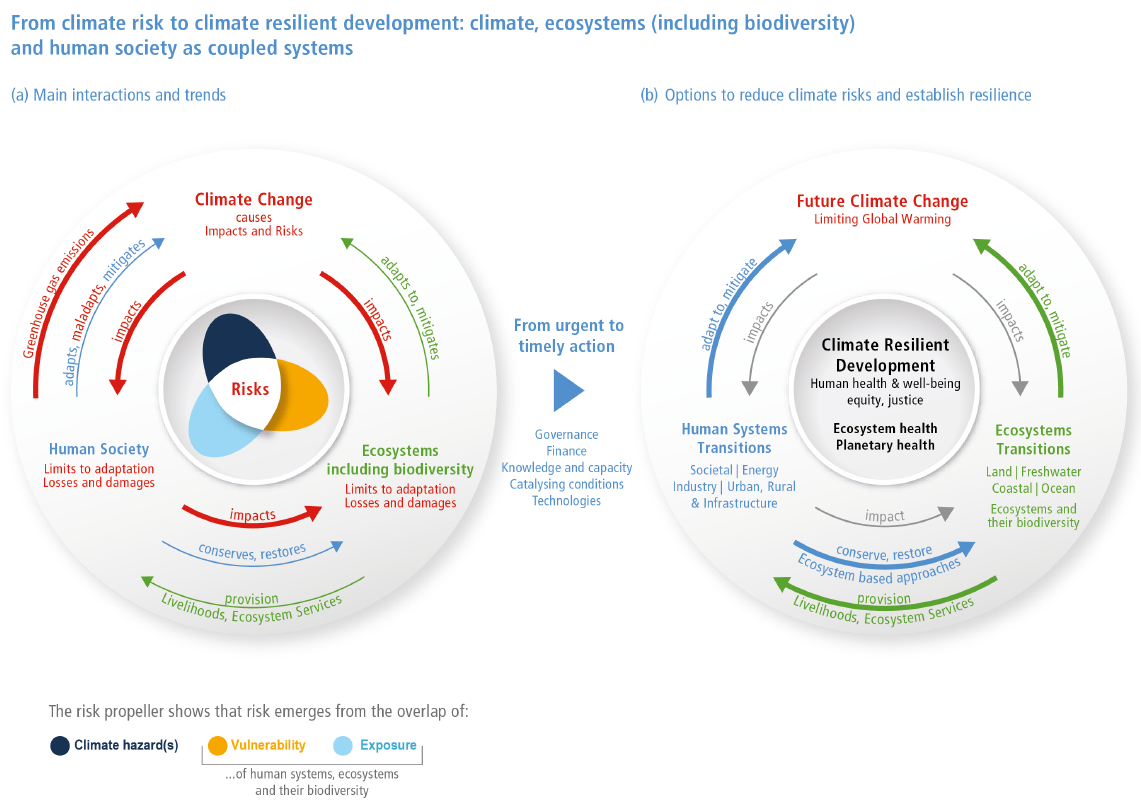 AR6 destaca el papel de la transformación en el cumplimiento del Acuerdo de París, los ODS y otros objetivos políticos.

“Se necesitan urgentemente acciones transformadoras para cambiar los sistemas debido a la urgencia requerida y la escala de las emisiones, así como los impactos adversos de la escalada de los riesgos climáticos, la pobreza y la vulnerabilidad”
Informe IPCC AR6 – Cambio Climático 2022: Impactos, Adaptación y Vulnerabilidad
Evolución de las teorías del cambio transformador y para la transformación
Ejemplo: implementación de cambios sistémicos haciaprácticas de producción agroecológicas
Ejemplo: ajustes a los sistemas de cultivo a través de nuevas variedades,o utilizando tecnologías de riego más eficientes
Enfoque de SCALA para las evaluaciones a nivel de sistemas
Investigación: 7 dimensiones de cambio transformador identificadas basado en la revisión de la literatura y estudios de casos
Marco conceptual: Herramientas/métodos desarrollados para apoyar la conceptualización y la planificación de una evaluación a nivel de sistemas 
Planificación técnica y consultas de país: Webinars internos y llamadas bilaterales con países SCALA discutir los enfoques, las necesidades y las prioridades de los países para diseñar una evaluación a nivel de sistemas
Aplicación sobre el terreno: Las evaluaciones a nivel de sistemas se llevarán a cabo en los países SCALA en 2022/2023, generando evidencia para la implementación de una acción climática transformadora en los sectores de uso de la tierra y agricultura
Pensamiento sistémico
Lógica climática
Innovación
Participación del sector privado
Género e inclusion social
Desarrollo sostenible
A nivel de todo el gobierno
7 dimensiones de la acción climática transformadora
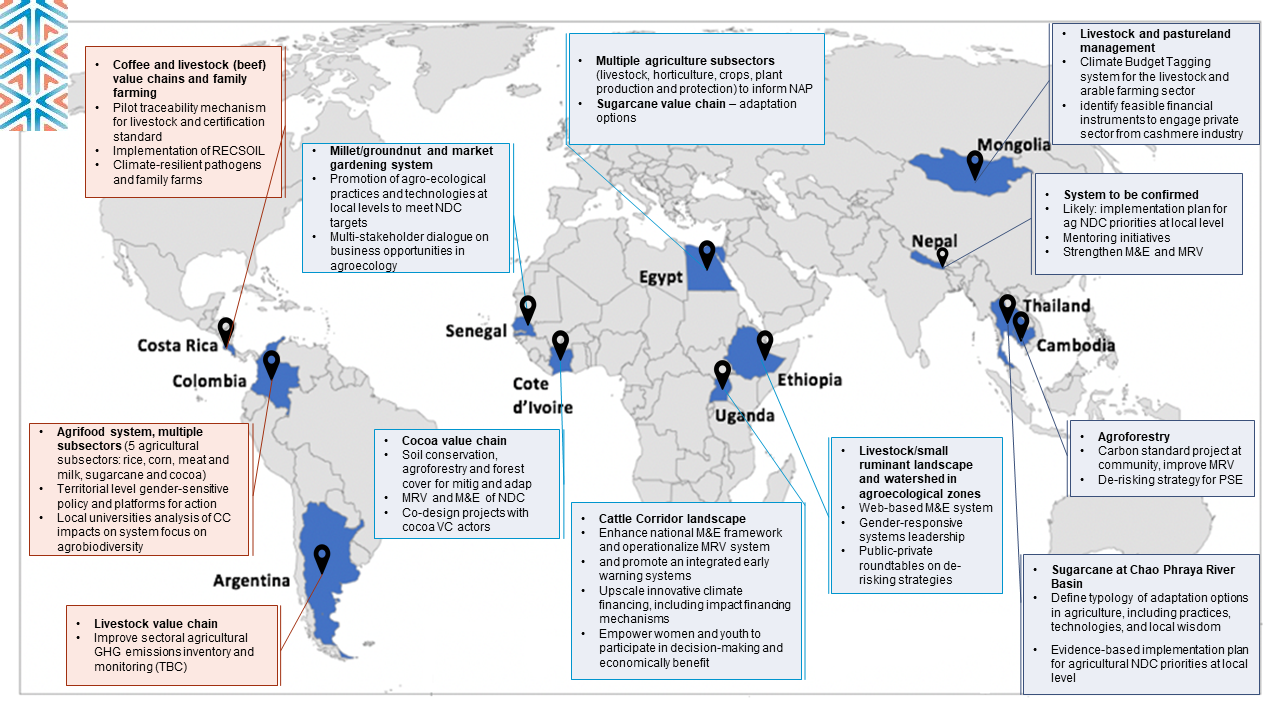 6/12 países – sistemas de paisaje; 5/12 – Cadenas de valor
Muchas gracias!
www.fao.org/in-action/scala
www.adaptation-undp.org/scala
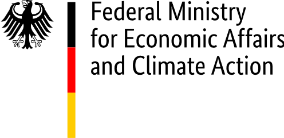